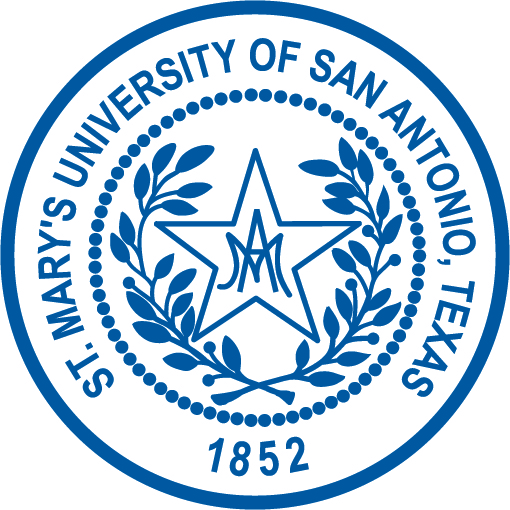 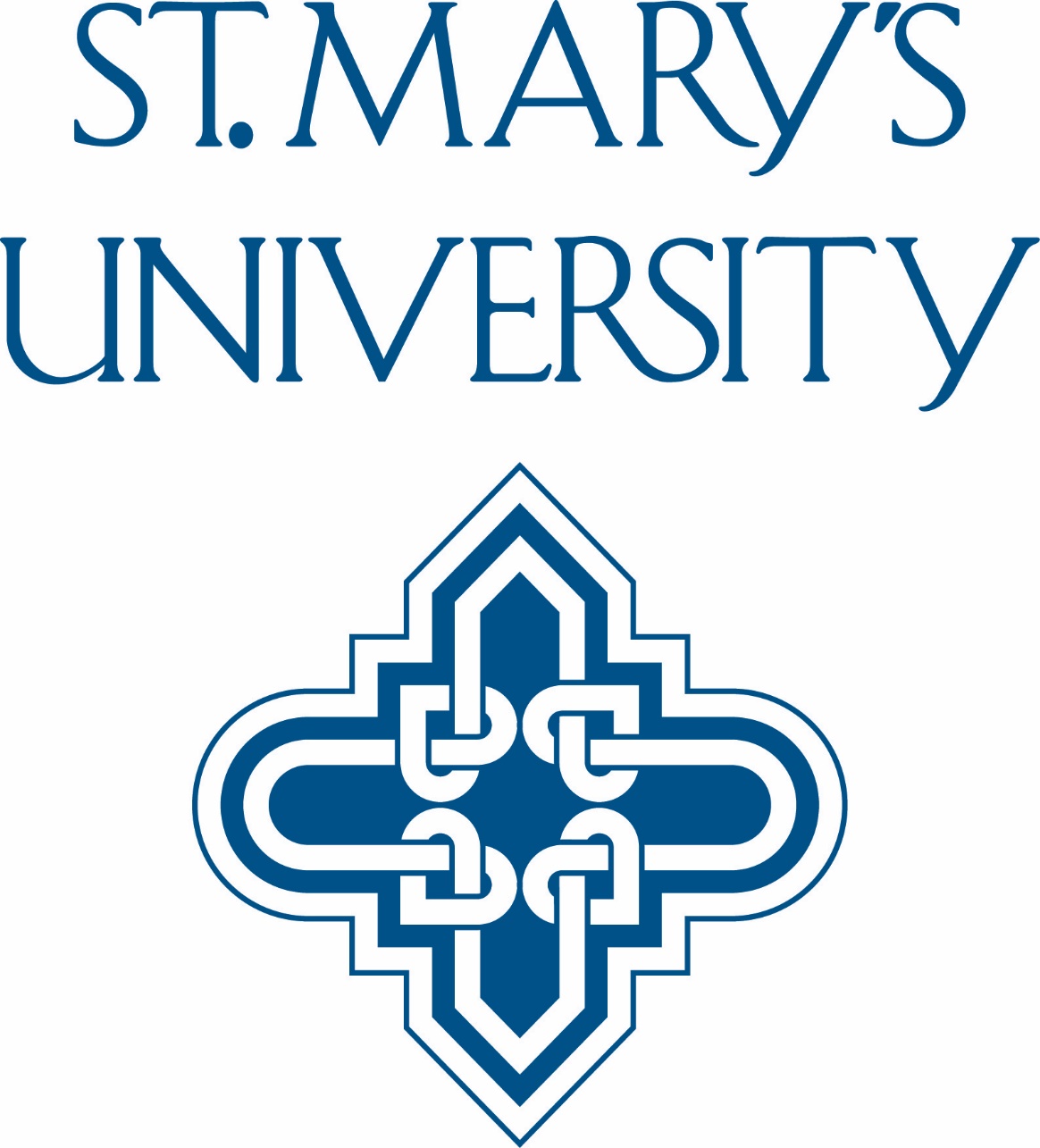 Title
Author(s)Department of XXX, St. Mary’s University, San Antonio, TX 78228
Faculty mentor: XXXXX
Conclusions
Text
Results
Text, Tables and Figures
Introduction
Text
Materials and methods	
Text
Literature cited
Text
Acknowledgments
Text
[Speaker Notes: Please use this format with the St. Mary’s logo and seal, and the title, author name(s), department, school, and faculty mentor sections. All posters must also include a References/Works Cited/Citation section. This template is also formatted to the proper poster size (48” x 36”).

However, the sections (Introduction, Methods, Results, and Conclusions) do not need to be adhered to in this specific arrangement or exact labels. You must include information in your poster regarding Background and Purpose of your study; information regarding how you collected your information or created your unique work; the main findings or results of your project or activity; and a summative discussion regarding your project and process. Because each project is discipline-specific, these section labels may not apply to your work.]